Ensuring Educator Effectiveness in the Digital AgeOregon Ed Tech PD Cadre
Carla Wade
Oregon Department of Education 
October 2015
SETDA Education Forum
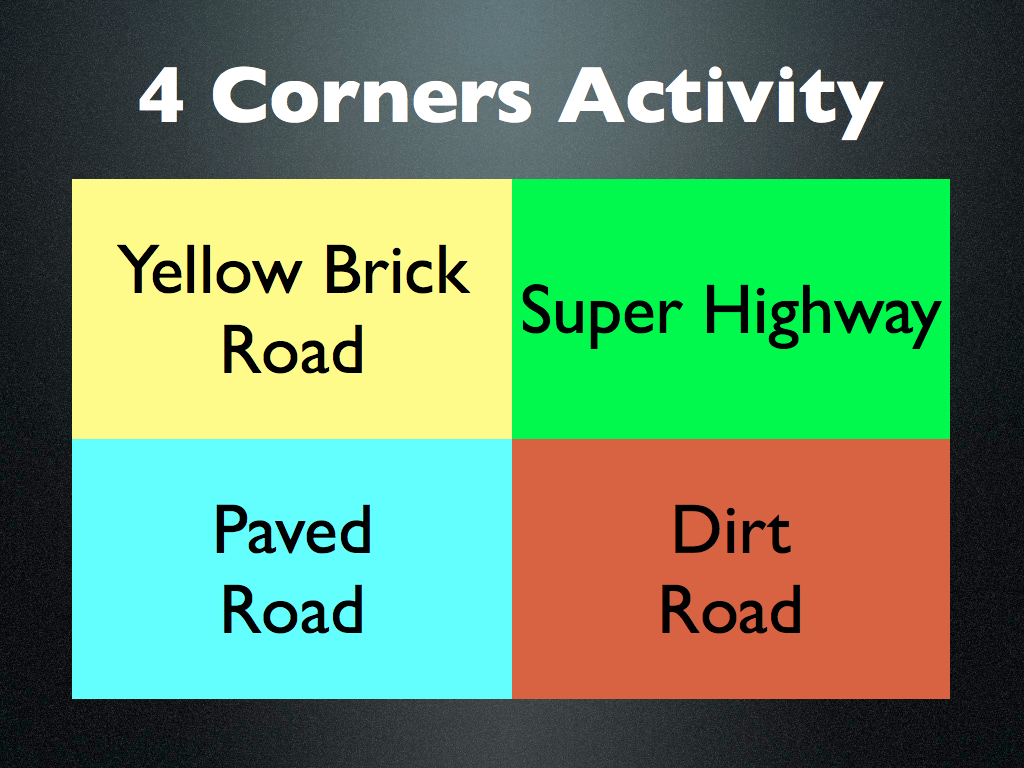 Road Descriptions


Dirt Road: 	There’s so much dust, I can’t see where I’m going! 		Help!!

Paved Road:	It’s fairly smooth, but there are many potholes 			along the way. 

Super Highway  I feel fairly confident but have an occasional 			need to slow down. 

Yellow Brick 	I ’m traveling along and could easily give directions Road		to someone else.
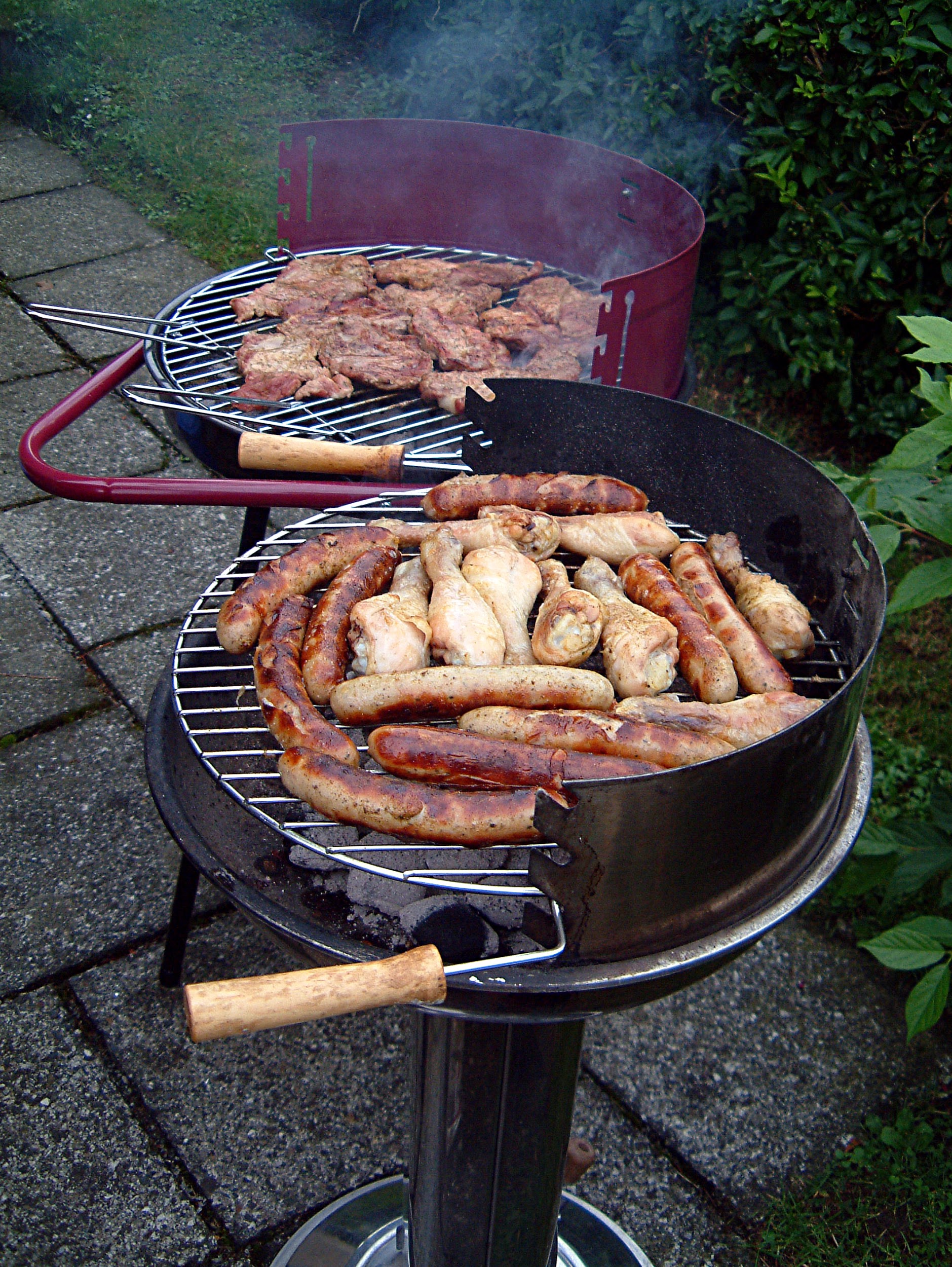 Which corner represents your barbeque skills?
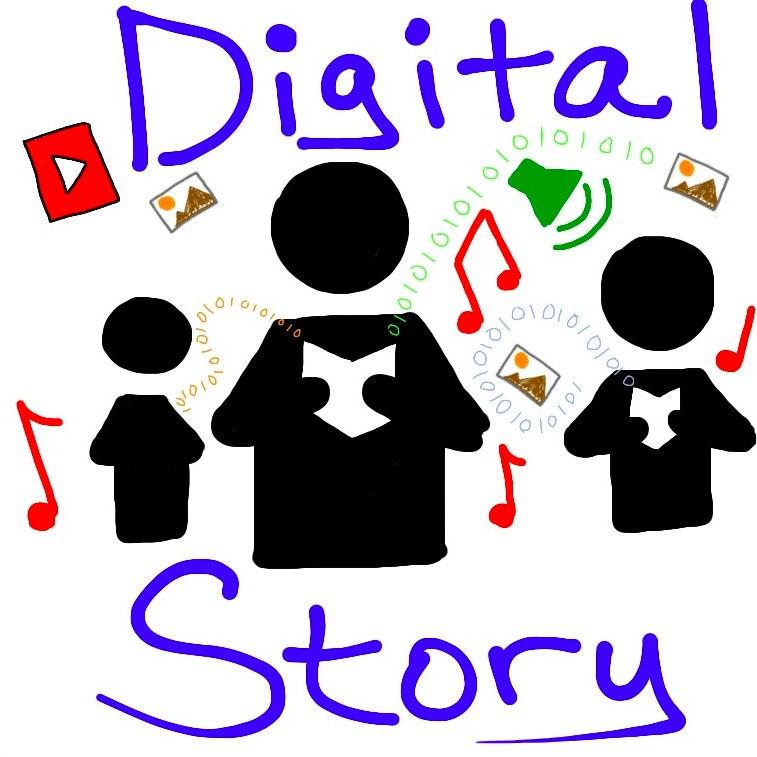 Which corner represents your digital storytelling skills?
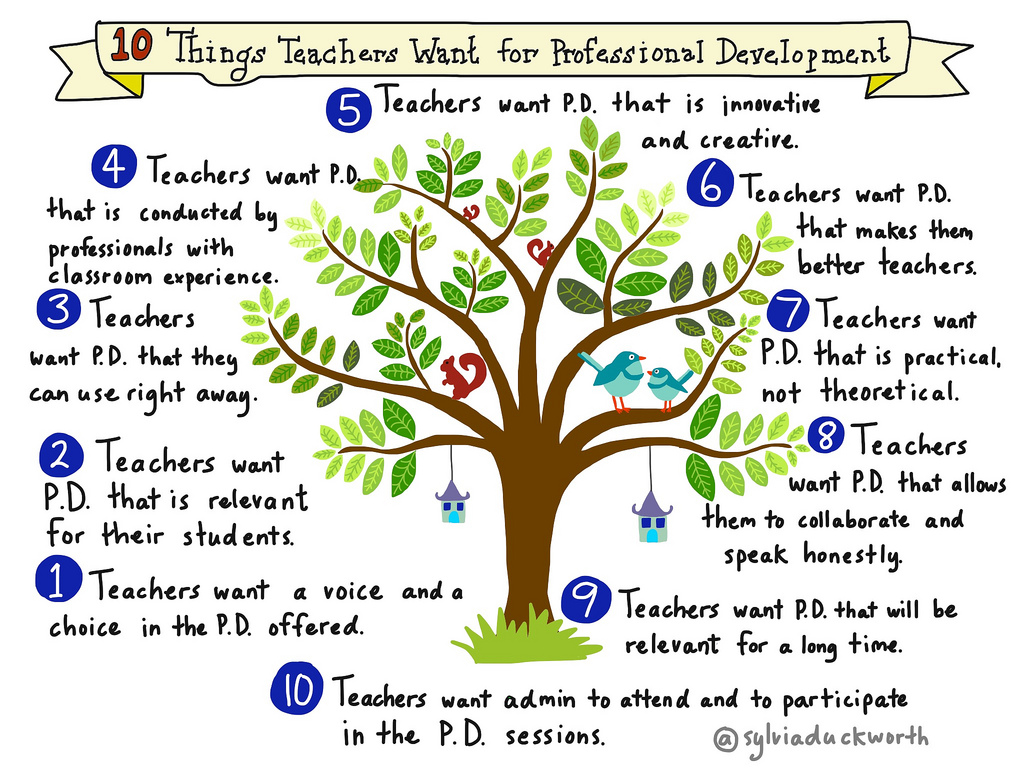 Which corner represents your professional development skills/experience?
Join Me
https://goo.gl/Z3eTmp
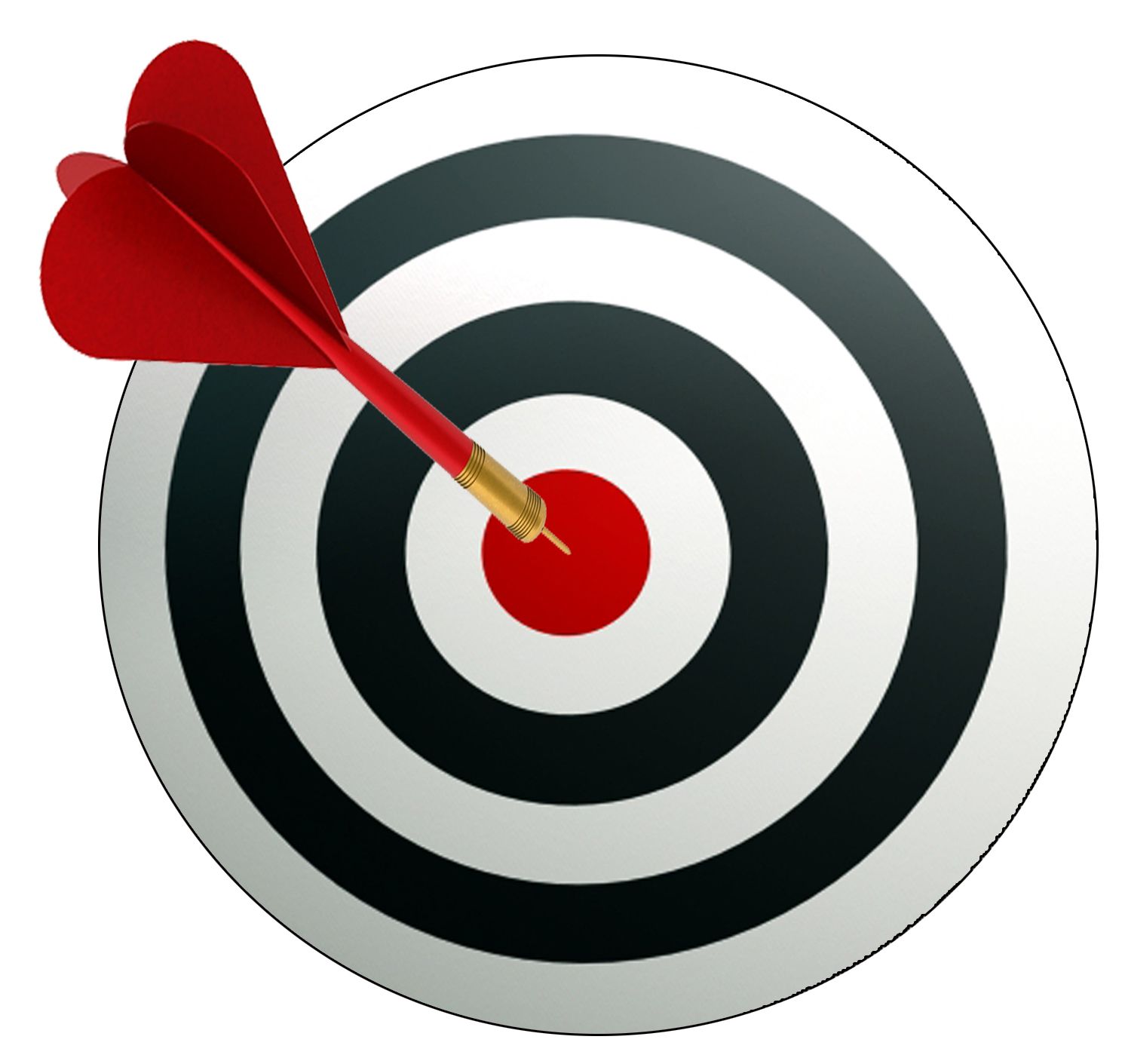 Cadre Goals
Networking and collaborative work
Integrating standards
Effective PD skills - coaching
Effective instructional strategies while demonstrating emerging technologies
[Speaker Notes: Integrating standards — Technology and CCSS]
SessionsSession 1 Options:Room 1: Differentiating Instruction with Learning Menus and Modules Room 2: Protecting Our Community: Online Tools & Student Privacy Room 9: Get Your Flow On - Lesson Flows Session 2 Options:Room 1: Active Engagement/Opportunities to Respond Room 2: Google ClassroomRoom 9: What Basket?
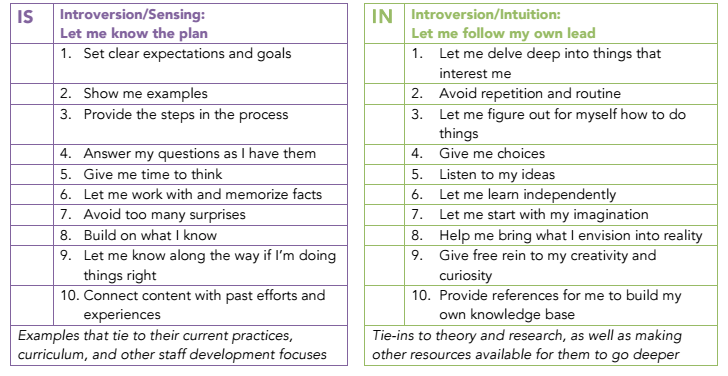 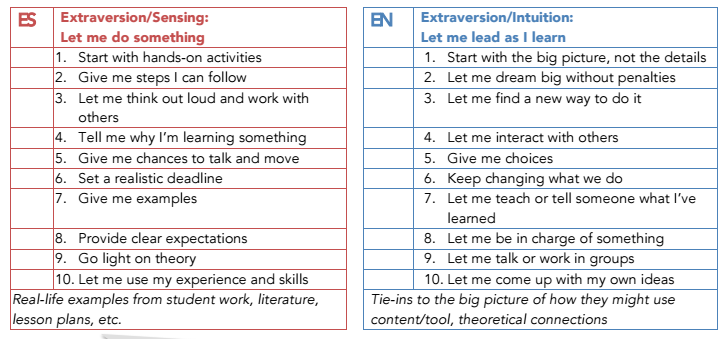 PD Session Debrief
Use:
I noticed the presenter
I noticed the students
I heard...
I saw...
I observed...
Avoid:
I liked
I didn’t like
good
bad
judgement
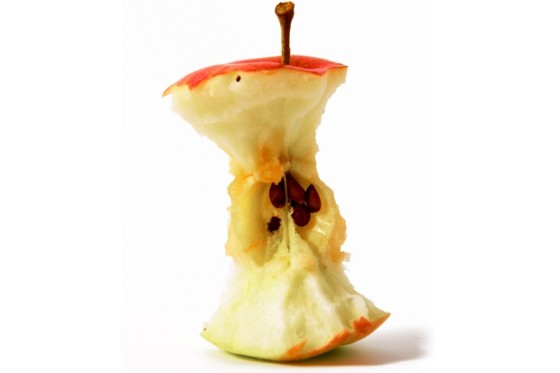 Internalizing the C.O.R.E
From the Bob Pike Group
Listen for key words in each section
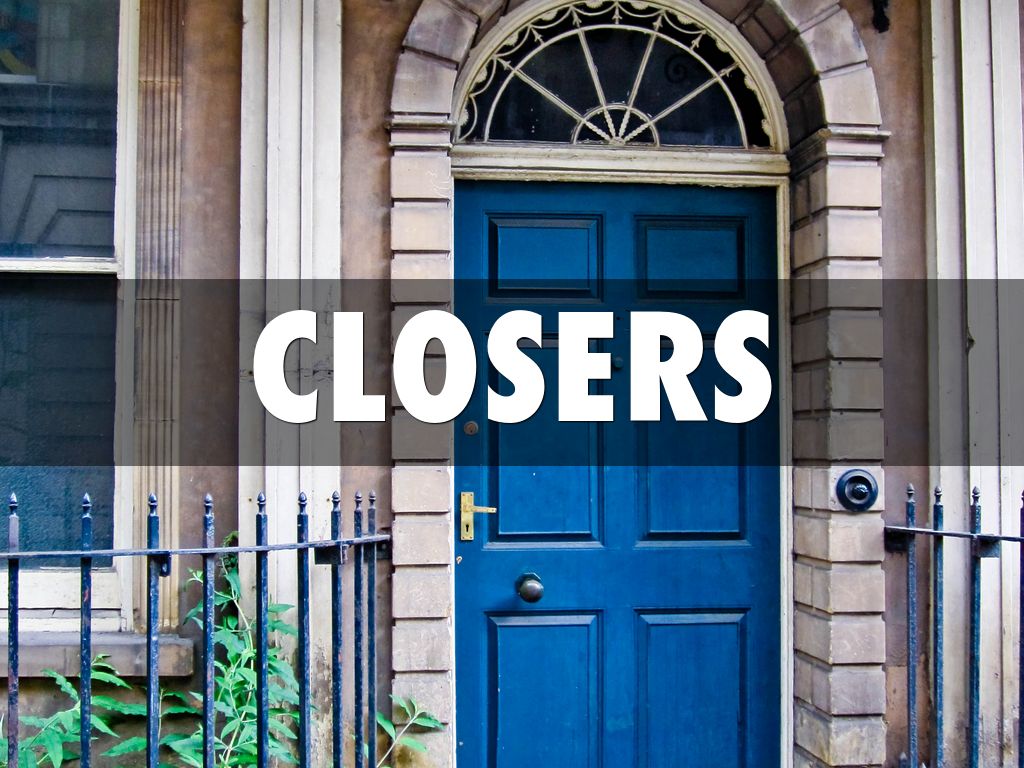 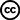 Photo by practicalowl - Creative Commons Attribution-NonCommercial License  https://www.flickr.com/photos/55046645@N00
Created with Haiku Deck
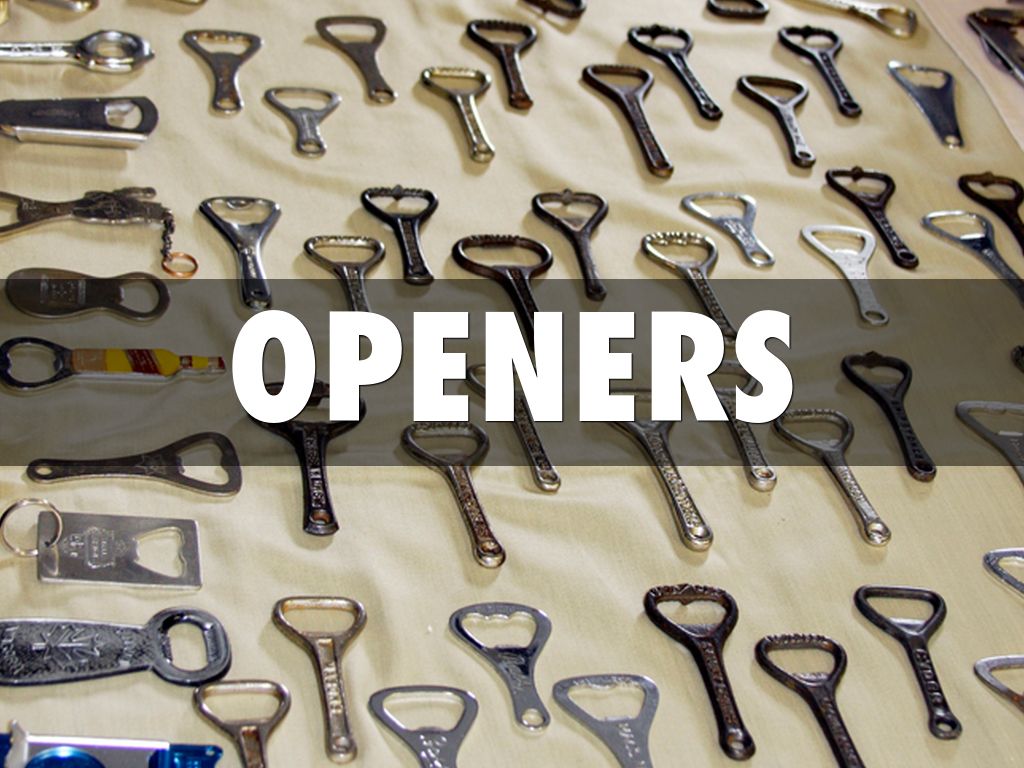 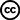 Photo by mickdolphinone - Creative Commons Attribution-NonCommercial License  https://www.flickr.com/photos/32105441@N04
Created with Haiku Deck
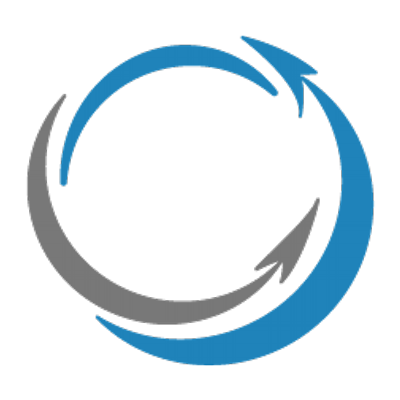 REVISITORS
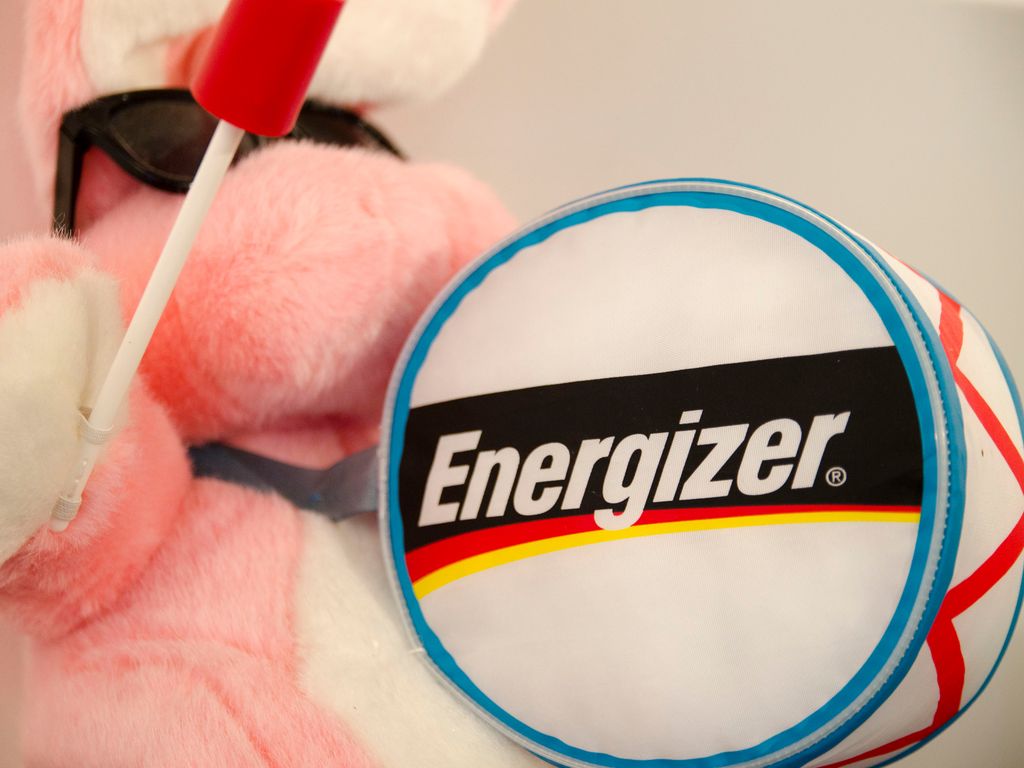 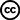 Photo by lucy... - Creative Commons Attribution-NonCommercial License  https://www.flickr.com/photos/59653478@N00
Created with Haiku Deck
C.O.R.E in your PD
Closer - develop action plan, celebratory, ties it all together
Opener - must break preoccupations, time to connect to each other and content, bridge to the content
Revisiter - participant should say things again, hit it 6 times in 6 ways
Energizer - mental stimulators and physical activators, not always related to content, laughter
CORE Scavenger Hunt
In your table group “letter off” C - O - R - E - repeat...
Navigate to Teach.OETC.org  and click on Strategies
8 minutes to dig through site and find a strategy to meet your letter
Be ready to share your strategy with the rest of the table
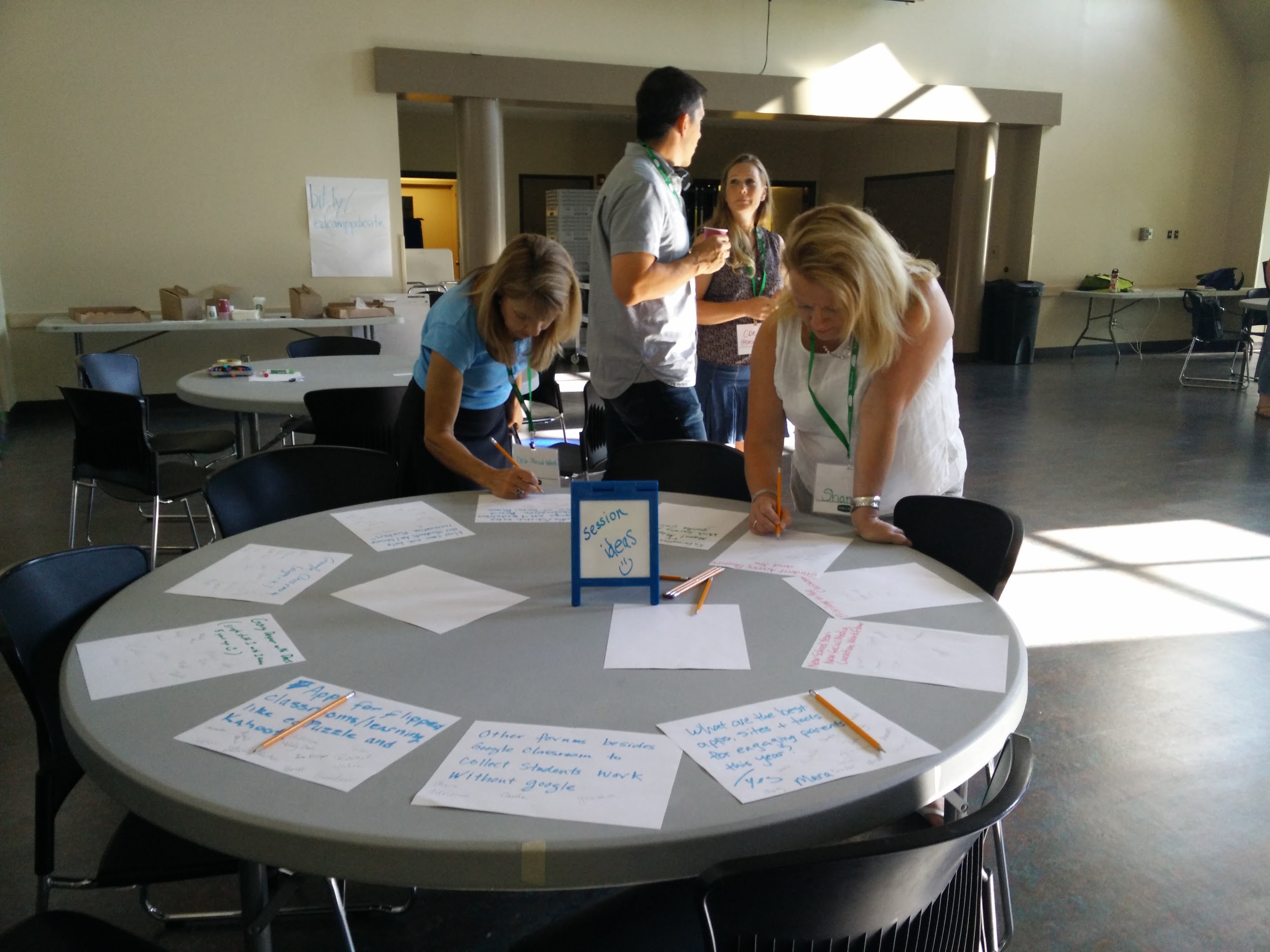 Unconference 
Suggest topics using Tricider
#pdcadre
goo.gl/6nGfjH
Speed Geeking 
Google Doc to Share Your Resources
Name of resource
Brief description 
Device compatibility


60 seconds, total
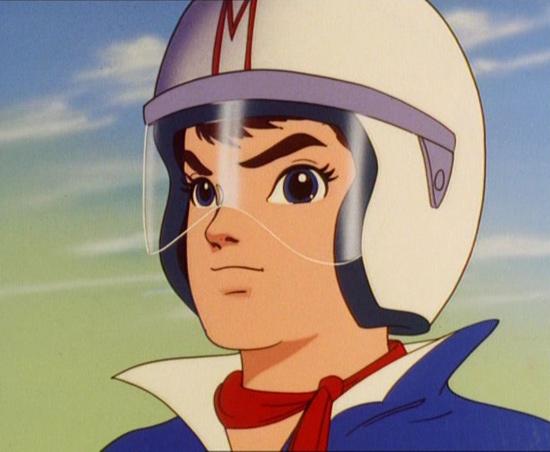 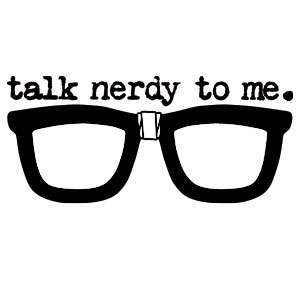 3 things you learned

2 things you will share with colleagues

1 thing you will implement or change               related to your job because of the learning
https://docs.google.com/forms/d/1fyCkjdRP8YVwWjgcs0z7bKb34SJFzvThJG3604IAyHw/viewanalytics
https://en.wikipedia.org/wiki/File:Mount_Hood_reflected_in_Mirror_Lake,_Oregon.jpg
Fall 2015 Cadre Evaluation Results
https://docs.google.com/forms/d/1fyCkjdRP8YVwWjgcs0z7bKb34SJFzvThJG3604IAyHw/viewanalytics